HW2 – Frequent Path Loop Invariant Code Motion
Sunghyun Park
Sep 23, 2019
Loop Invariant Code Motion (LICM)
for (int i = 0; i < n; i++) {
	x = y + z;
	a[i] = 6 * i + x * x;
}
Their values don’t change within the loop
1
Loop Invariant Code Motion (LICM)
Move operations whose source operands do not change within the loop to the loop preheader
Execute them only 1x per invocation of the loop
Be careful with memory operations!
Be careful with ops not executed every iteration

LICM code exists in LLVM!
/lib/Transforms/Scalar/LICM.cpp
for (int i = 0; i < n; i++) {
	x = y + z;
	a[i] = 6 * i + x * x;
}
x = y + z;
t1 = x * x;
for (int i = 0; i < n; i++) {
		a[i] = 6 * i + t1;
}
2
Your Assignment: Frequent Path LICM
r1 = &A
r4 = load(r1)
r7 = r4 * 3
r3 = r3 + r5
1
r2 = r2 + 1
store (r2, r1)
99
1
r8 = r2 + 7
store (r3, r8)
3
Your Assignment: Frequent Path LICM
r1 = &A
Cannot perform LICM on load, because of the store-load dependency
r4 = load(r1)
r7 = r4 * 3
r3 = r3 + r5
1
r2 = r2 + 1
store (r2, r1)
99
1
r8 = r2 + 7
store (r3, r8)
4
Your Assignment: Frequent Path LICM
r1 = &A
Cannot perform LICM on load, because of the store-load dependency
But… profile data says that the store rarely happens
r4 = load(r1)
r7 = r4 * 3
r3 = r3 + r5
1
r2 = r2 + 1
store (r2, r1)
99
1
r8 = r2 + 7
store (r3, r8)
5
Your Assignment: Frequent Path LICM
r1 = &A
Cannot perform LICM on load, because of the store-load dependency
But… profile data says that the store rarely happens
r4 = load(r1)
r7 = r4 * 3
r3 = r3 + r5
1
r2 = r2 + 1
store (r2, r1)
99
Frequent Path LICM:
Ignore infrequent dependence between loads and stores
1
r8 = r2 + 7
store (r3, r8)
6
Your Assignment: Frequent Path LICM
r1 = &A
Cannot perform LICM on load, because of the store-load dependency
But… profile data says that the store rarely happens
r4 = load(r1)
r7 = r4 * 3
r3 = r3 + r5
1
r2 = r2 + 1
store (r2, r1)
99
Frequent Path LICM:
Ignore infrequent dependence between loads and stores
Perform LICM on load
1
r8 = r2 + 7
store (r3, r8)
7
Your Assignment: Frequent Path LICM
r1 = &A
Cannot perform LICM on load, because of the store-load dependency
But… profile data says that the store rarely happens
r4 = load(r1)
r7 = r4 * 3
r3 = r3 + r5
1
r2 = r2 + 1
store (r2, r1)
99
Frequent Path LICM:
Ignore infrequent dependence between loads and stores
Perform LICM on load
Perform LICM on any consumers of the load that become invariant
1
r8 = r2 + 7
store (r3, r8)
8
Your Assignment: Frequent Path LICM
r1 = &A
Cannot perform LICM on load, because of the store-load dependency
But… profile data says that the store rarely happens
r4 = load(r1)
r7 = r4 * 3
r3 = r3 + r5
1
r2 = r2 + 1
store (r2, r1)
r4 = load(r1)
r7 = r4 * 3
99
Frequent Path LICM:
Ignore infrequent dependence between loads and stores
Perform LICM on load
Perform LICM on any consumers of the load that become invariant
Insert fix-up code to restore correct execution
1
r8 = r2 + 7
store (r3, r8)
9
Your Assignment: Frequent Path LICM
r1 = &A
r1 = &A
r4 = load(r1)
r7 = r4 * 3
r4 = load(r1)
r7 = r4 * 3
r3 = r3 + r5
r3 = r3 + r5
1
1
r2 = r2 + 1
store (r2, r1)
r4 = load(r1)
r7 = r4 * 3
r2 = r2 + 1
store (r2, r1)
99
99
1
1
r8 = r2 + 7
store (r3, r8)
r8 = r2 + 7
store (r3, r8)
Before FPLICM
After FPLICM
10
HW2: Frequent Path (FP) LICM
Identify the FP within the loop
Find store instructions among all infrequent BBs and their dependent load instructions in frequent BBs 
     destination operand of infrequent store = source operand of frequent load
For simplicity, don’t worry about pointer for this assignment. 
Create a heuristic that determines to perform FP LICM or not.
Smart heuristic should apply optimization when it’s profitable. 
Hoist the profitable FP invariants.
Load instruction
Consumers of the load that become invariant* (For bonus points)
Replicate all hoisted instructions in the infrequent path
11
HW2: Useful Resources
run.sh
List of commands used in HW2
Check correctness of your pass!

Project Template
HW2PASS.cpp: Mostly from current LLVM LICM Implementation.
runOnLoop(…)         hoistRegion(…)             hoist(…)

Benchmarks
6 correctness tests + README (Required)
Only need to hoist the dependent load instructions
Must generate the correct output after applying your FPLICM pass
4 performance tests + README (Optional)
Hoist as many instructions as possible
Correctness first, then the performance
12
LLVM Code of Interest
The following slides present code from the LLVM codebase that may help you with HW2.
Disclaimers:
Use of following API is your choice.  There are many ways to do this assignment.
You are free to use any other code that exists in LLVM 8.0.1 or that you develop.
Read the documentation/source before asking for help!
http://llvm.org/docs/ProgrammersManual.html#helpful-hints-for-common-operations
13
Code: Manipulating Basic Blocks
SplitBlock(…) splits a BB at a specified instr, returns ptr to new BB that starts with the instr, connects the BBs with an unconditional branch

SplitEdge(…) will insert a BB between two specified BBs

Code found in:
<llvm-src-root>/include/llvm/Transforms/Utils/BasicBlockUtils.h
<llvm-src-root>/lib/Transforms/Utils/BasicBlockUtils.cpp
// I is an Instruction*
BasicBlock *BB1 = I->getParent();
BasicBlock *BB3 = 	
	SplitBlock(BB1, I);
BasicBlock *BB2 = 
	SplitEdge(BB1, BB3);
14
Code: Creating and Inserting Instructions
Various ways to create & insert instructions

Hint: Instructions have a clone() member function

See specific instruction constructors/member functions in:
<llvm-src-root>/include/llvm/IR/Instructions.h

See general instruction functions available to all instructions in:
<llvm-src-root>/include/llvm/IR/Instruction.h
// 1) create load, insert at end of
//    specified basic block
LoadInst *LD = 
	new LoadInst(Val, 
				“loadflag”,
				BB1);

// 2) create branch using Create
//    method, insert before BB1’s
//    terminating instruction
Branch::Create(BB1, BB2, flag, 
               BB1->getTerminator());

// 3) create a store inst that stores
//    result of LD to some variable
//    (related to next slide)
StoreInst *ST =
	new StoreInst(LD, var);
//    inserting store into code
ST->insertAfter(LD);
15
Code: Creating Variables
Use AllocaInst to allocate memory space on the stack.
// 1) Create a variable in the
//    function Entry block
AllocaInst *Val = new AllocaInst(
		I->getType(),
		0,
		Entry->getTerminator()
		);

// 2) store to the variable
StoreInst *ST = new StoreInst(
		Result,
		Val,
		Entry->getTerminator()
		);
16
Important: Maintaining SSA Form
Static Single Assignment form requires unique destination registers for each instruction
Replicated instructions in your infrequent BB will write to different regs compared to the instructions in the preheader!
Store results of hoisted instrs to stack variables (see prev. slide)
Make sure AllocaInst’s are in function’s entry BB!
17
General Notes Regarding HW2
Start early!
Will be released on 9/25 (Wed)
Make sure your optimization doesn’t break a program!
Start with script/template.
Try the bonus part
Running/Debugging
Revisit information from LLVM overview slides
Performance Competition: Generate correct AND fast bitcode
18
Temporary GSI
Ze Zhang (zezhang@umich.edu)
9/26 (Thu), 9/27(Fri), 10/1 (Tue)
Office hours/location will be same!
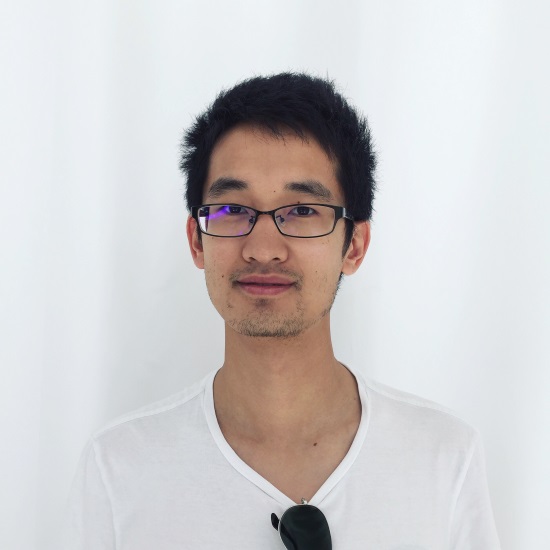 19